An introduction to JSTOR
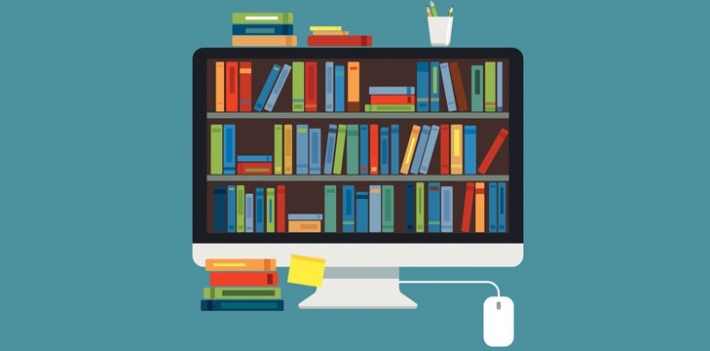 Bishop Stopford staff & students now have access to this exciting new online subscription service!
WHAT IS IT ALL ABOUT?
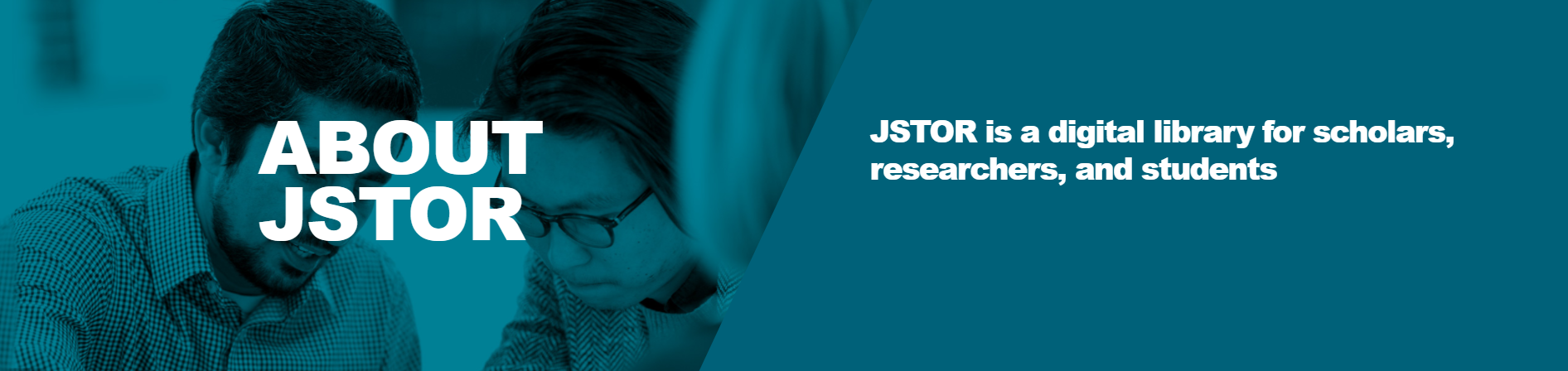 JSTOR is essentially a digital library and research platform
It provides access to more than 12 million academic journal articles, books, and primary sources in 75 disciplines.
Usually only accessibly for university students due to subscription costs
Especially good for any extended research projects at A Level or GCSE!
‘Research Basics’ course is a must for anyone aiming to go to university!
Other features of JSTOR…
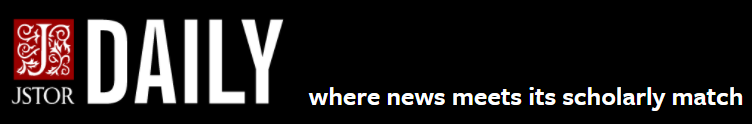 JSTOR Daily: free online magazine that pairs news and current events with freely accessible scholarship. Stories are organized into subject areas that make it easy to find course-aligned content that is educational and engaging.
JSTOR Login details:
Username: bishopstopford
Password: library2020
Happy researching!
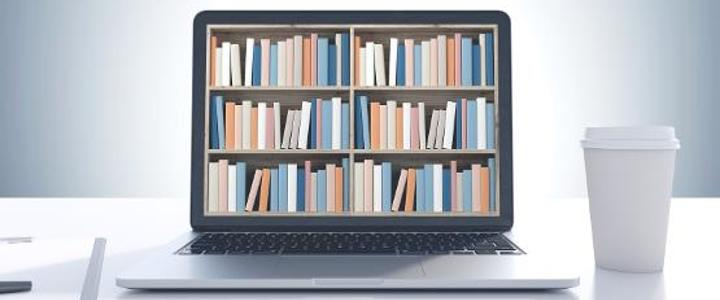